Topics in research
Dr John Corbett
USP-CAPES International Fellow
Research articles: the story so far
Title and abstract
Introduction
 Topic Generalisation
 Literature review
 Identify a niche
 Preview article structure
Methods
Describing Data Collection
Describing Experimental Procedure
Research instrument/analytical procedures
Results
Writing a research article
A sample research article
Jakonen, T. (2018). The environment of a bilingual classroom as an interactional resource. Linguistics and Education, 44, 20-30.
The structure of the results section
Move 1: Indicating Consistent Observations:
Key Steps
(1) Highlighting overall observation. 
(2) Indicating specific observations. 

Move 2 (optional) : Indicating and explaining Any Non-Consistent Observations
Focus on the general
4.1 Finding objects in the environment to support instruction
The following extract demonstrates the occasioned nature of the schoolscape, exhibiting how a specific object can be searched and found in the environment for the purposes of some on-going activity.
[…]
4.2 Modifying the semantic properties of an object
Besides finding an object in the environment and making structures in it relevant by underlining
or pointing, an object can also be altered in the course of instruction. The next extract shows how
the teacher modifies a map to assist her students in ‘seeing’ a geographical pattern in the imperial
expansion with the help of an added structure, which in this case is an East-West line created by
placing a pencil on top of the map.
Specific observations/analyses
Extract from analysis: W = Walk, H= Hand, RF = Right Foot
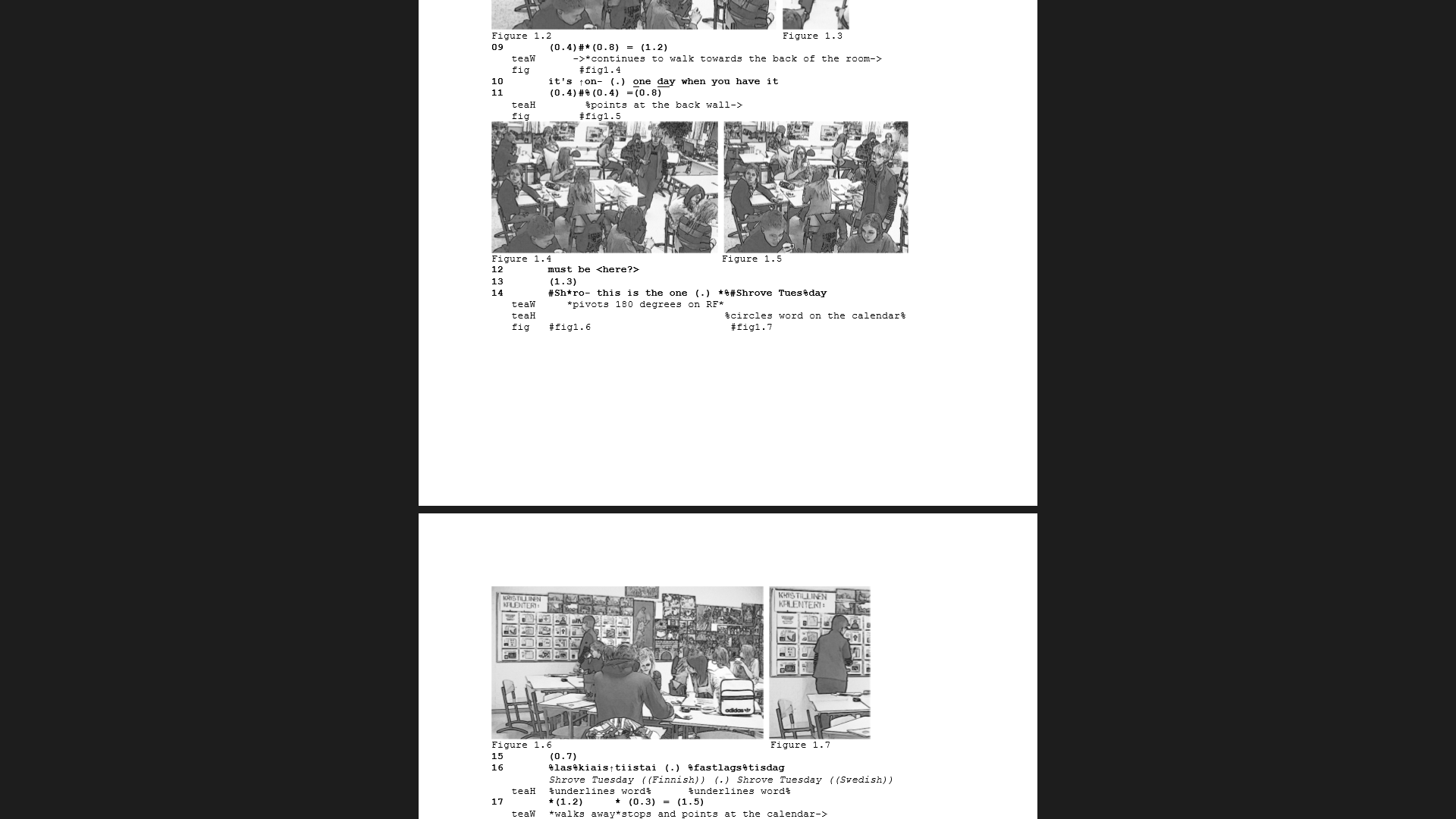 Specific observations/analyses
Extract from analysis: W = Walk, H= Hand, RF = Right Foot
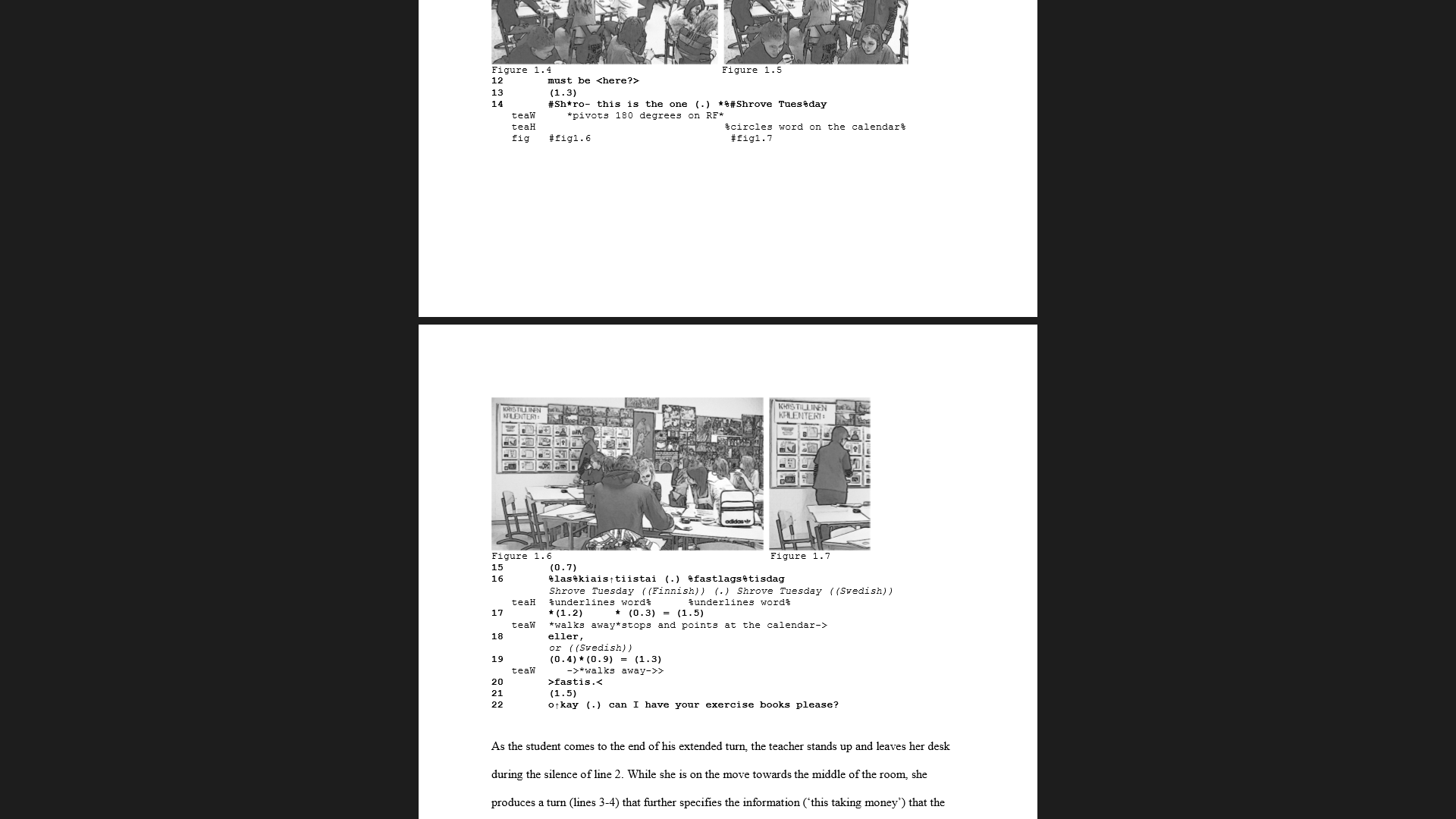 Describing the analysis
This physical change of trajectory also changes the course of the on-going instruction sequence.
As the teacher is now weaving her way between the desks, she tells how Shrove Tuesday is on
‘one day’ (line 10). Instead of continuing with a longer explanation, as such a turn-beginning
would project, the teacher begins to visibly search for something on the back wall. She turns the pen
in her hand and points towards the wall while moving closer (line 11), adding an account (‘must
be here’) that further makes the search observable to the students. Notice how her move towards
the back of the room is indeed discernible, even projectable to the students: many of the students
in the closest table either follow the teacher with their gaze or look at the back wall, as seen in
Figure 1.5, and one student looks towards the wall as early as Figure 1.4. These student
orientations show that the teacher’s manner in which she moves in the room is a resource for the
students to anticipate what she will do next.
Describing the analysis
At line 14, the teacher ‘finds’ the object that she is searching for, an A4-sized trilingual calendar entry for Shrove Tuesday. Approaching it from the right, she pivots on her right foot so that she comes to stop on the left-hand side of the calendar entry, in a position where she can present the document to the class without blocking their views (see Figures 1.6 and 1.7). Having now located the material resource she had been looking for, the teacher proceeds to continue the instruction by uttering both the Finnish and the (Finland-)Swedish translations for Shrove Tuesday (line 16).
Explaining the analysis
In summary, extract 1 shows how an object in the environment can function as a resource for the enactment of a multilingual, or translanguaging pedagogy (Bonacina-Pugh, 2013; Creese &Blackledge, 2010), and thereby a manifestation of an ideology whereby all languages available in the environment can serve as possible resources for action. As the extract demonstrates, even if a resource is not necessarily a priori designed to serve the current activity, it can be made to do so; thus, an object designed for religion teaching, yet available in the environment, can be ‘found’ to support a different activity.
Thinking of your own research
What is your data ? –
Signs to describe and interpret using semiotic analysis/multimodal analysis
 Archive data to analyse as historical forces
 Questionnaire data to analyse using statistics or qualitative techniques
 Conversations to analyse using Conversation Analysis (CA)
 A combination of the above/other data and analytical instruments?

Describe and explain general/specific observations
Account for anything that does not fit your pattern of observation.
Acknowledgments
Swales, J. M., & Feak, C. B. (1994). Academic writing for graduate students: Essential tasks and skills: A course for nonnative speakers of English (English for specific purposes). Ann Arbor, MI: The University of Michigan Press.